Майонез

Интерактивная лекция  для 8-11 классов
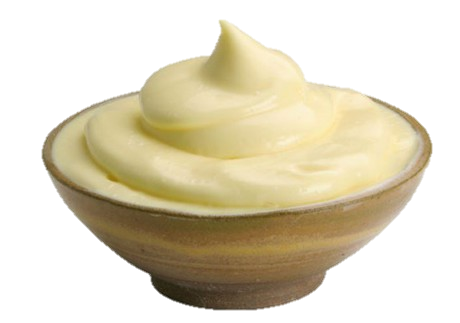 Автор:
Ольга Михайловна Степанова
учитель английского языка 
МБОУ «Цивильская СОШ №2» 
города Цивильск 
Чувашской Республики
2015
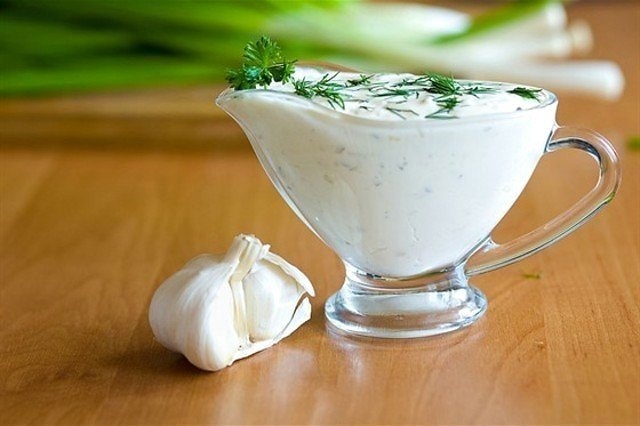 В календаре праздников есть  День рождения майонеза  и  этому событию отвели дату 28 мая. Мир празднует день рождения  одного из самых популярных в нашей стране соусов.
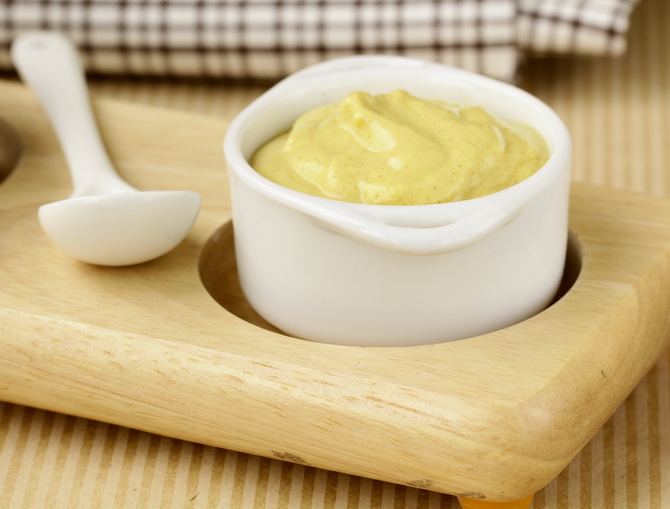 Ох уж этот майонез: факты и мифы 
о самом популярном соусе
Весь процесс происхождения майонеза  происходил во… городе Маон .
французском
итальянском
английском
французском
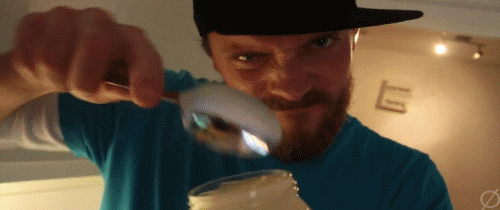 В том далеком  1756 году … оккупировали французские земли в ходе Семилетней войны (1756-1763).
англичане
французы
итальянцы
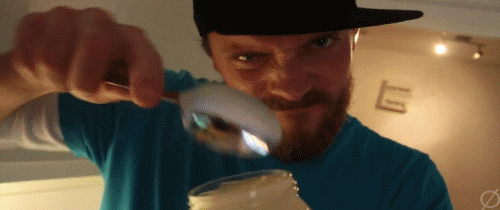 англичане
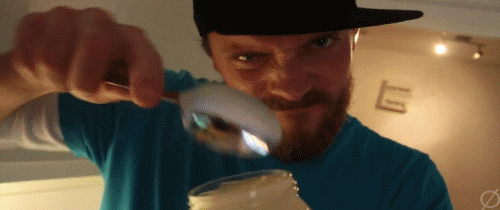 Во французских войсках маршала Луи Франсуа Армана дю Плесси, герцога Ришелье, возникла большая проблема со снабжением продуктами – остались только растительное масло, яйца и … .
яблоки
виноград
лимоны
лимоны
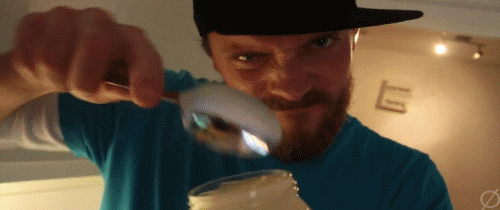 Поскольку 
ежедневные … 
уже успели 
поднадоесть, 
герцог Ришелье 
приказал 
повару приготовить из имеющихся продуктов какое-либо необычное кушанье.
омлеты
блины
пюре
омлеты
Повар, не сумев добыть больше никаких дополнительных продуктов, решил приготовить … на основе растительного масла, который получился  на редкость вкусным, пришелся по душе французским военным.
подливу
соус
кетчуп
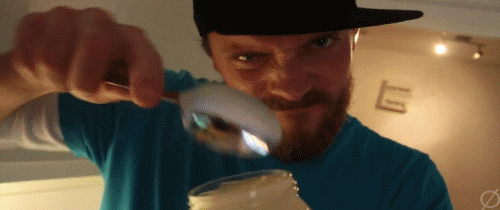 соус
И было названо это кушанье  «майонезом» – по-французски «mayonnaise», то есть «маонским», так как французское написание названия города, где все это происходило, Маон – «Mahon».
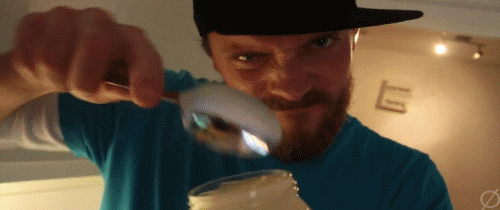 Из истории жизни майонеза: В 1980 г баночка майонеза стоила 48 копеек. Столько же стоила годовая подписка на газету «Пионерская … ».
жизнь
правда
клятва
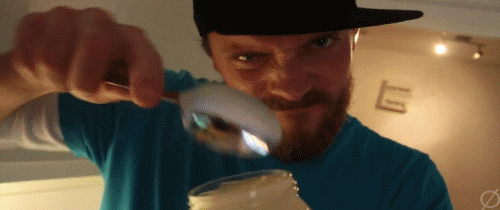 правда
Ни один новогодний вечер не обходится без популярного майонезного салата как … .
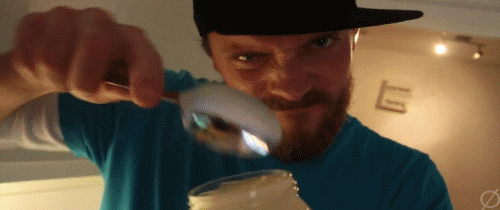 оливье
С  майонезом  можно   съесть  даже … . (Шуточная поговорка)
шнурки
подошву
стельки
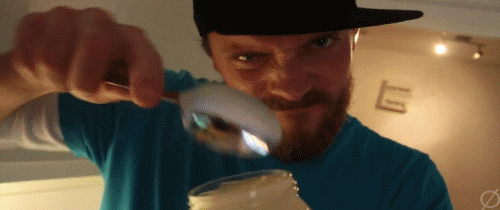 подошву
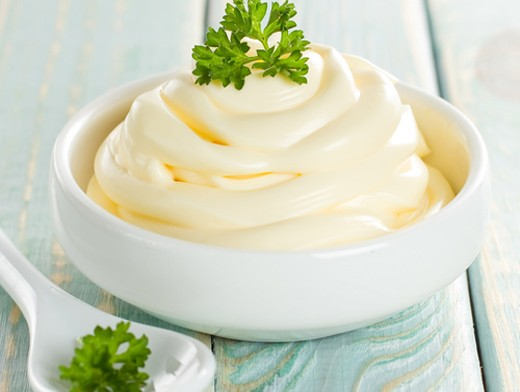 Сегодня майонез присутствует в блюдах почти каждого направления мировой кухни. А россияне – самые майонезолюбивые люди в Европе. Так что французское изобретение стало сейчас воистину национальным русским продуктом.
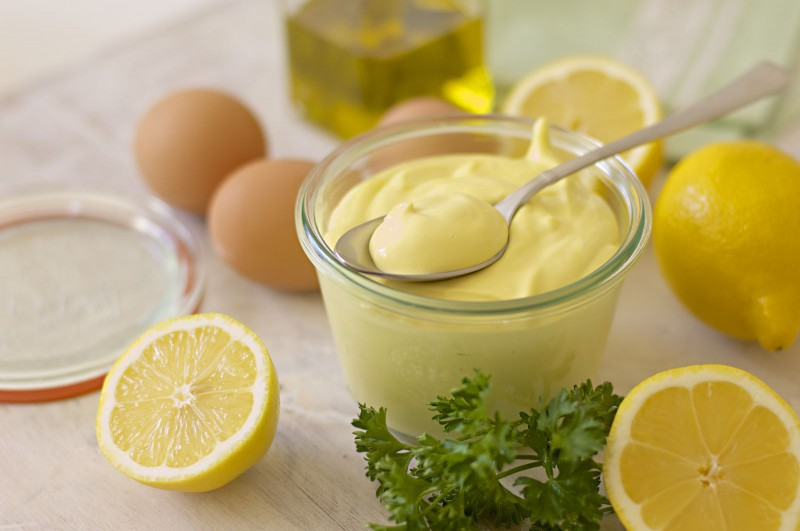 Приверженцы здорового образа жизни обходят его стороной, а любители плотно поесть добавляют его практически в любое блюдо. Майонез — это холодный калорийный соус, для приготовления которого используют растительное масло, яичные желтки, уксус (лимонный сок), сахар, соль, горчицу и 
приправы.
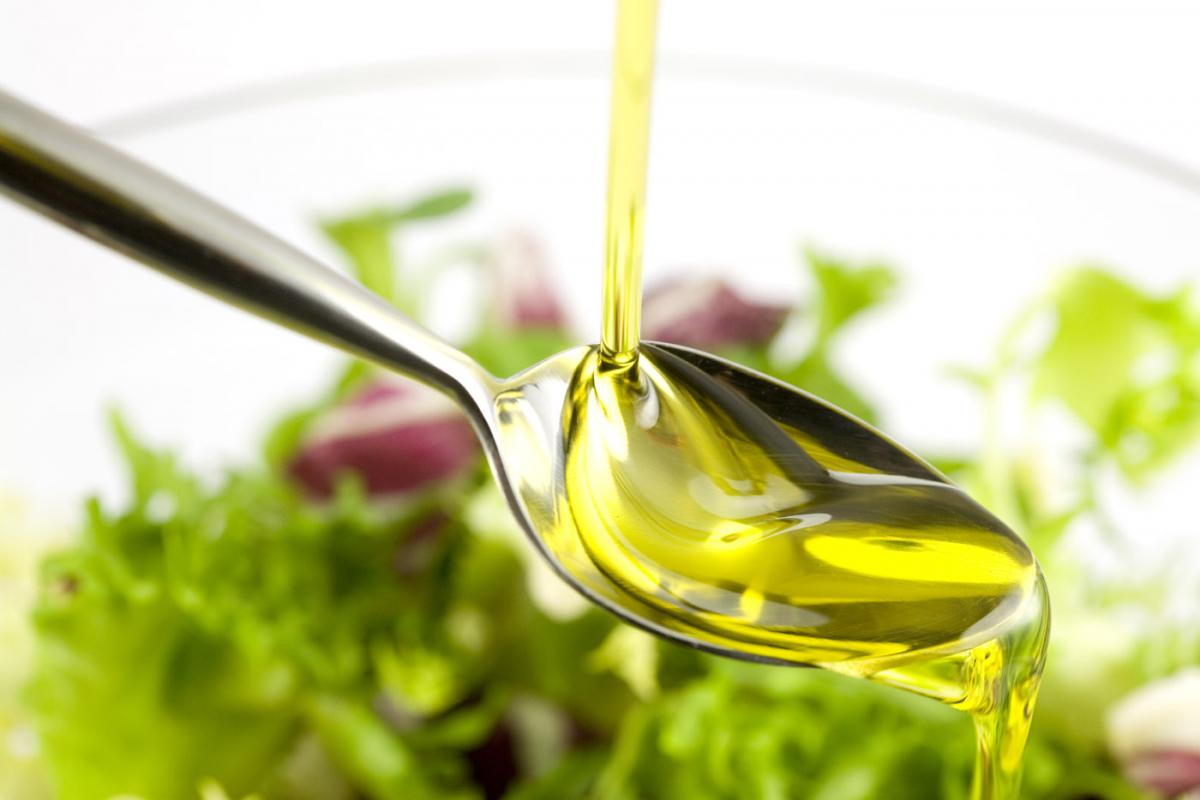 Распространено мнение, что майонез вреден для организма. Это неверно! 
На 60% он состоит из растительного масла. Для улучшения пищеварения необходимо употреблять по столовой ложке масла 
в день. Вы можете выпить эту ложку?
 А майонез обеспечит вас 
необходимой дозой масла.
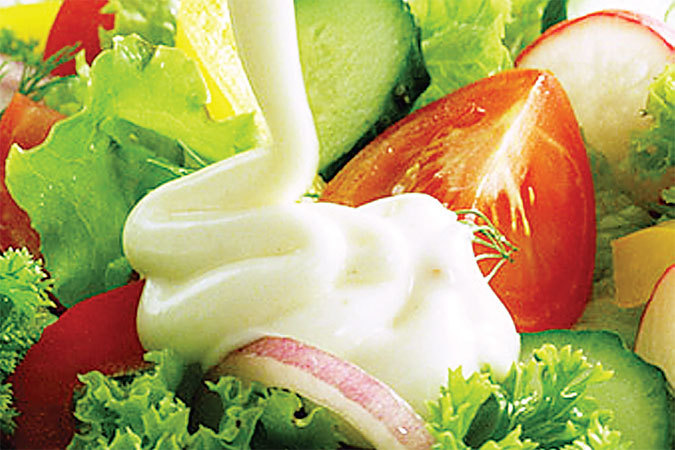 Каким майонезом заправить блюда, выбирать вам. Сейчас  производится большое разнообразие майонеза. Хотите, готовьте его дома. 
Выбор за вами, каким майонезом себя баловать.
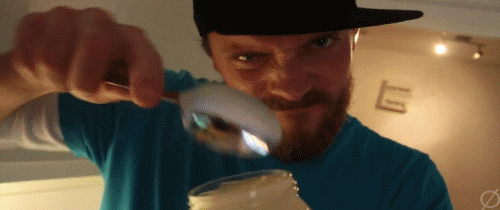 Источник

http://www.foodclub.ru/blogs/group/46/blog/1221/
http://pikabu.ru/story/faktyi_o_mayoneze_1459698